Prise en soin en SMR pédiatriquedu syndrome douloureux régional complexe (SDRC)
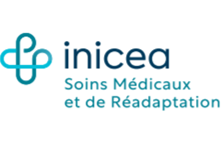 Kinésithérapie
Principes de rééducation:
Ecoute active
Kinésithérapie
Notion de cercle vicieux et vertueux:
Kinésithérapie
Principes de rééducation:
Kinésithérapie
Objectifs de progression:
Kinésithérapie
Douleurs trop intense
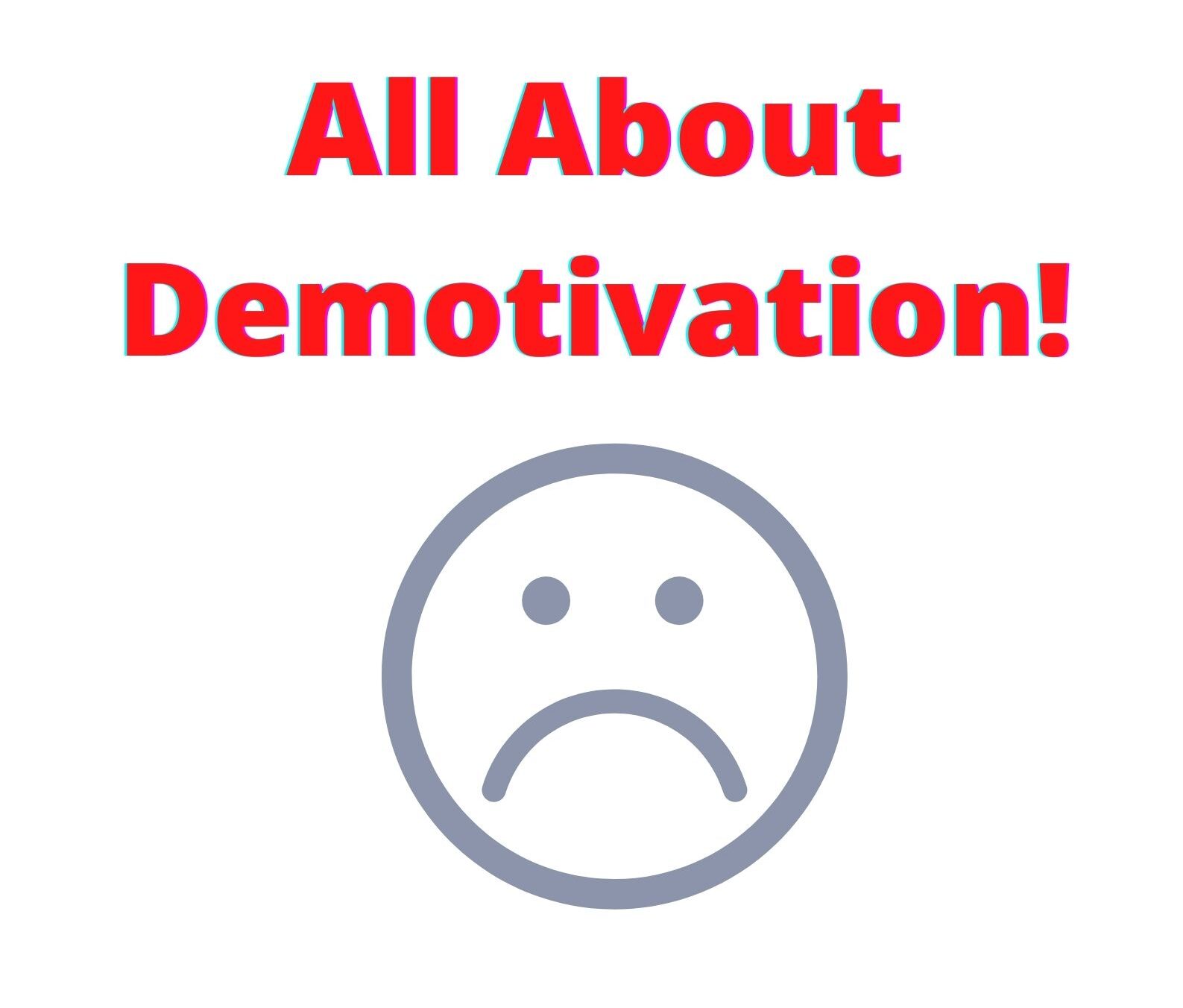 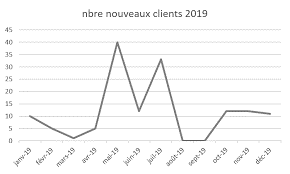 Douleurs trop intense
Repos complet
Repos complet
Kinésithérapie
1-2 séances / jour , 5 jours par semaine (variable selon profil, scolarité).
45min de séance en moyenne.
Séances individuelles très majoritairement (besoin d’attention, nécessité d’écoute, de relation duelle, risque de passer à côté).
Séance en balnéothérapie plutôt en groupe (2-4 patients).
Point régulier avec MPR
La PES
Grandes lignes de la rééducation:
Apprentissage de la gestion de l’effort.
Majoration de la tolérance à la douleur.
Remise à l’écoute des sensations corporelles.
Kinésithérapie
Jeux
Kinésithérapie
Dynamique de groupe à bon escient:
Trouver les bonnes synergies
Attention au besoin d’individualité 
 Bon résultat en balnéo
Kinésithérapie